My dream day at school
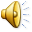 I can bring animals to school.
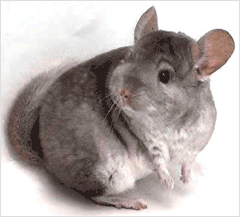 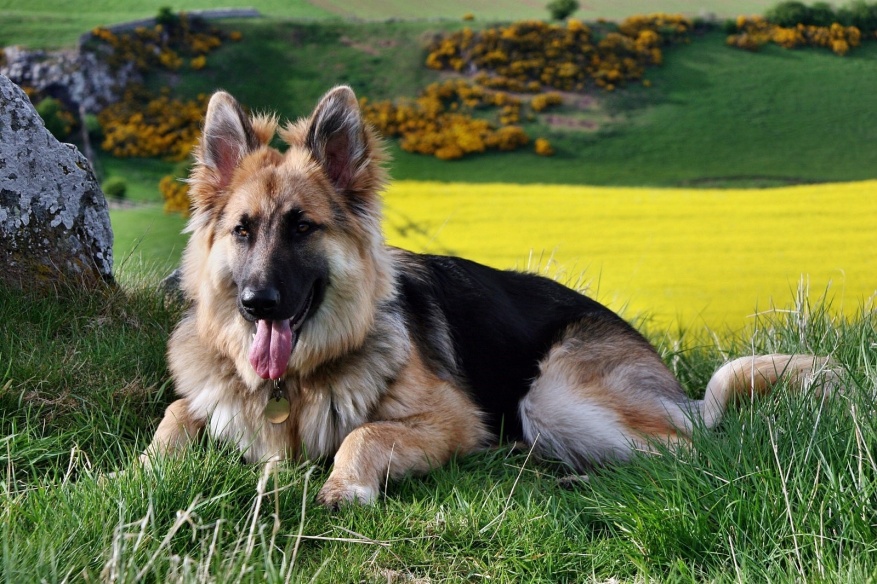 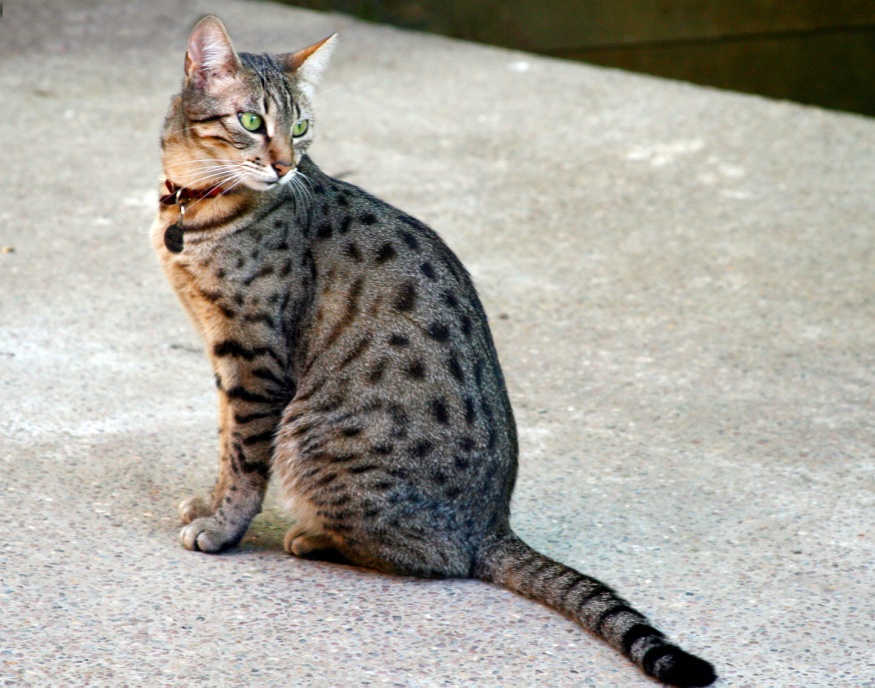 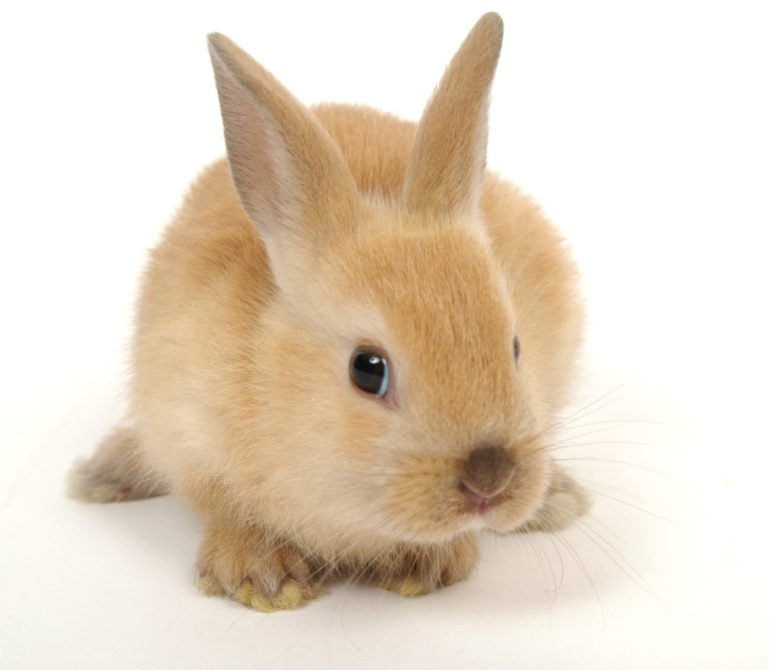 I’d like to have 2 lessons atswimming pool.
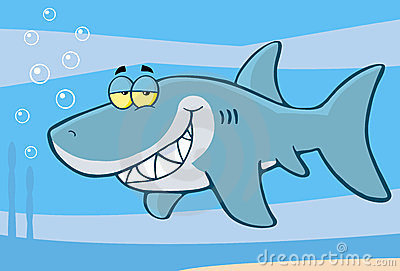 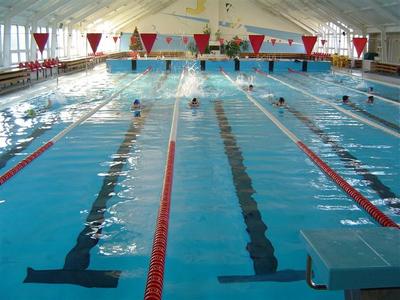 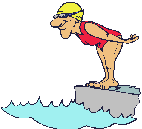 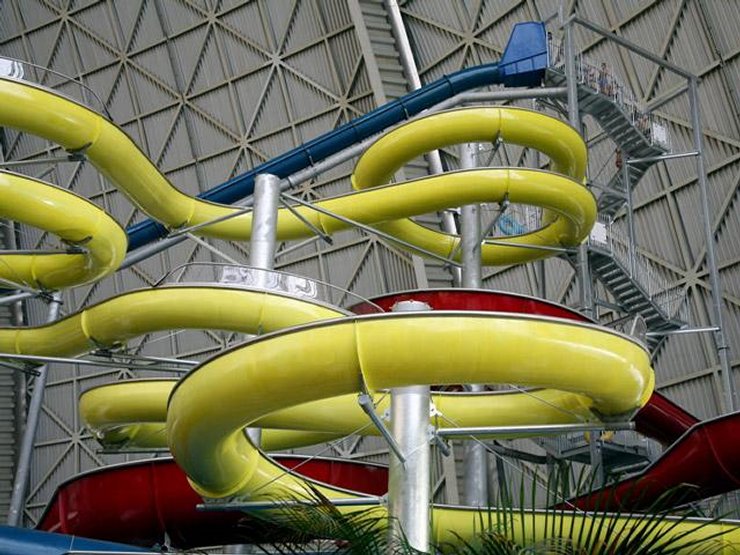 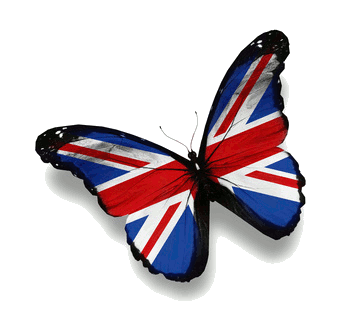 I’d like to have 3 English lessons
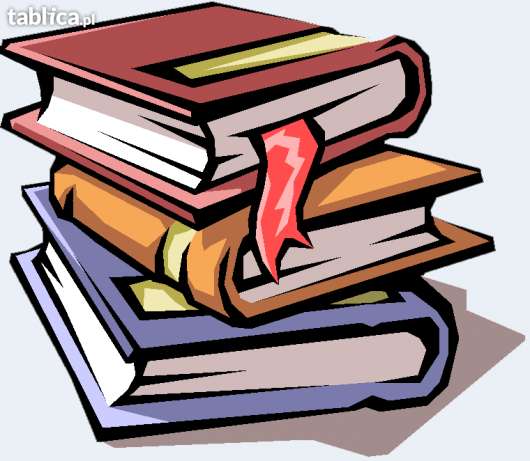 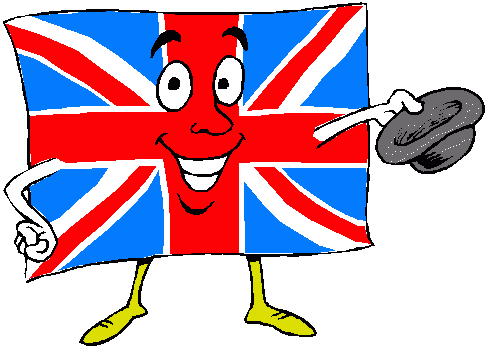 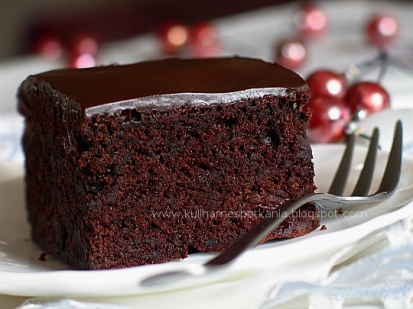 Canteen menu
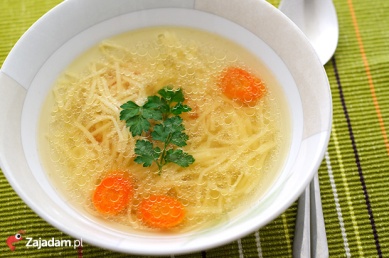 Deserts:
Chocolate cake
Apple cake
Cheese cake
Big ice cream
fruit (banana,apple)
Drinks:
Apple juice
Tea
Cola
Orange juice
Rasberry juice
Starter:
Chicken soup
Tomato soup
Main course:
Spagetti
Pizza
Potato pancakes
Fish and chips
Hamburger and chips
Cheese omelette and salad
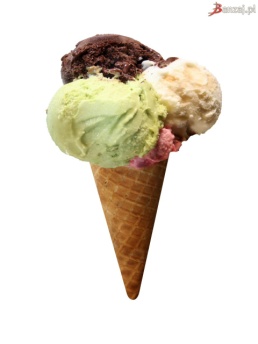 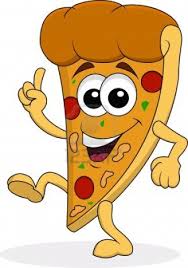 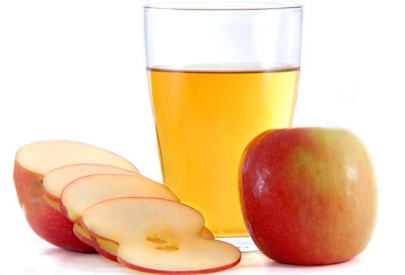 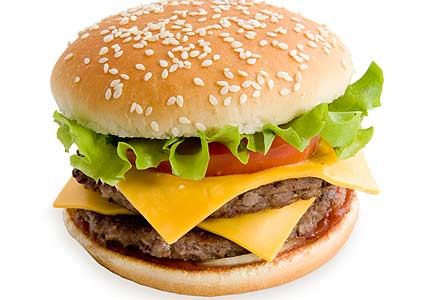 I’d like to go to the playground at p.e lesson.
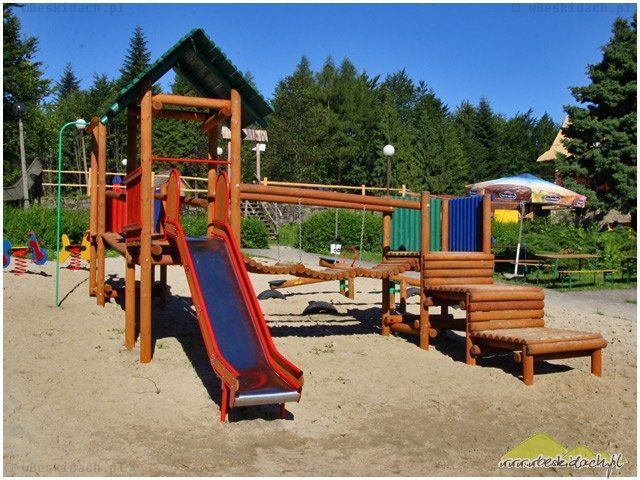 AND I LIKE DODGEBALL GAME
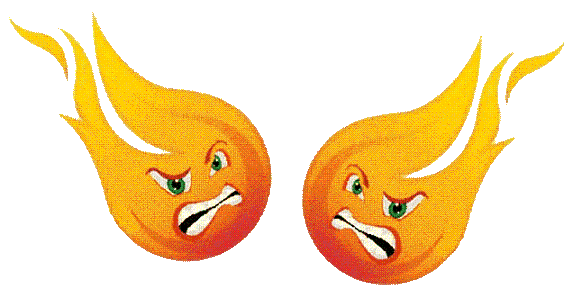 There aren’t any tests.
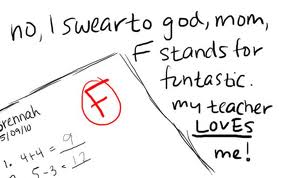 I'm not lazy, just doing some things do not see the point.
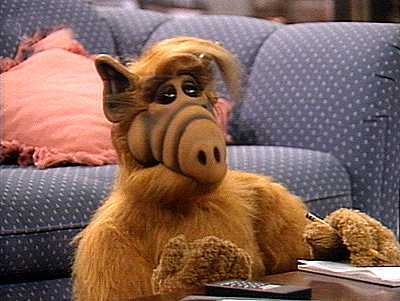 I’d like to have lesson outSIDE SCHOOL.
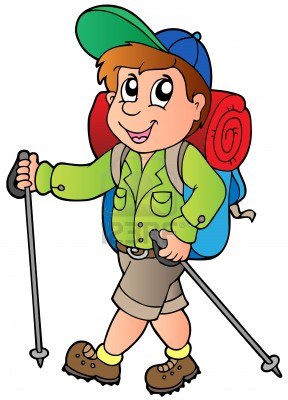 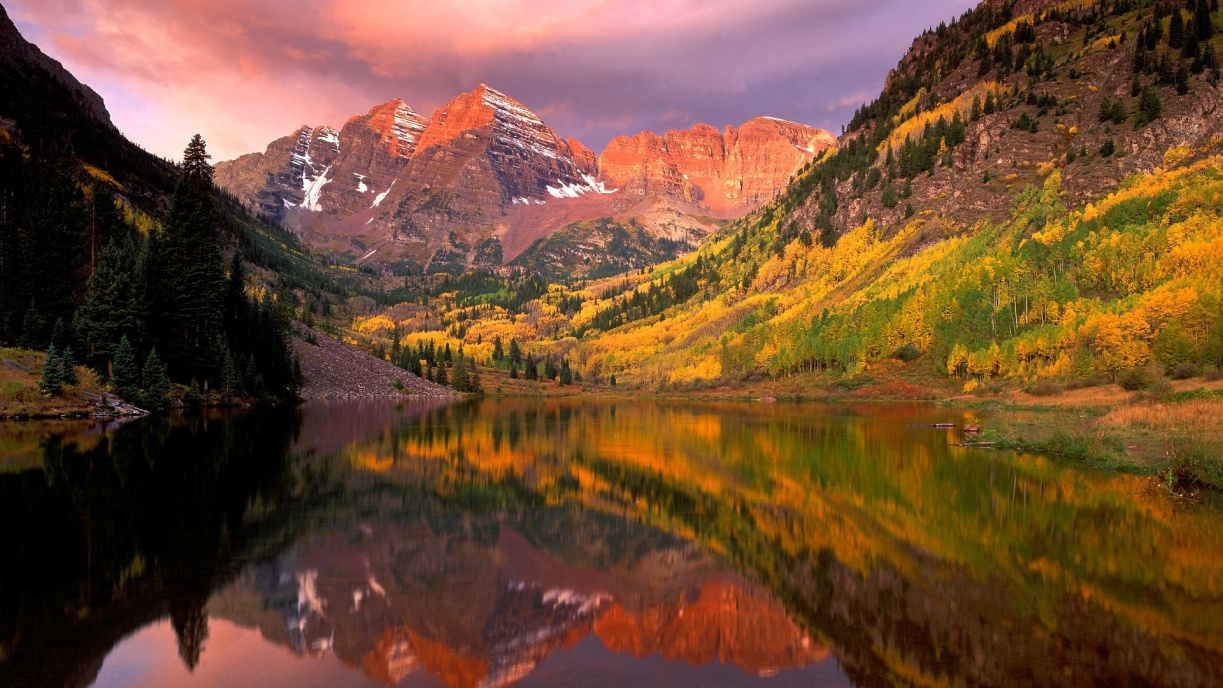 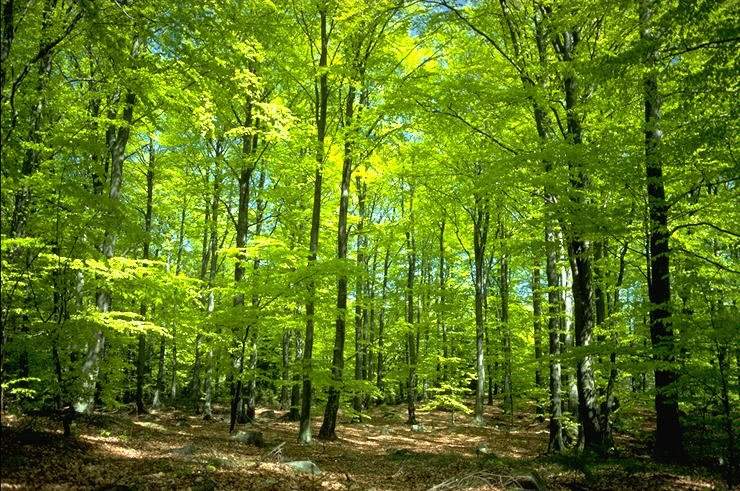 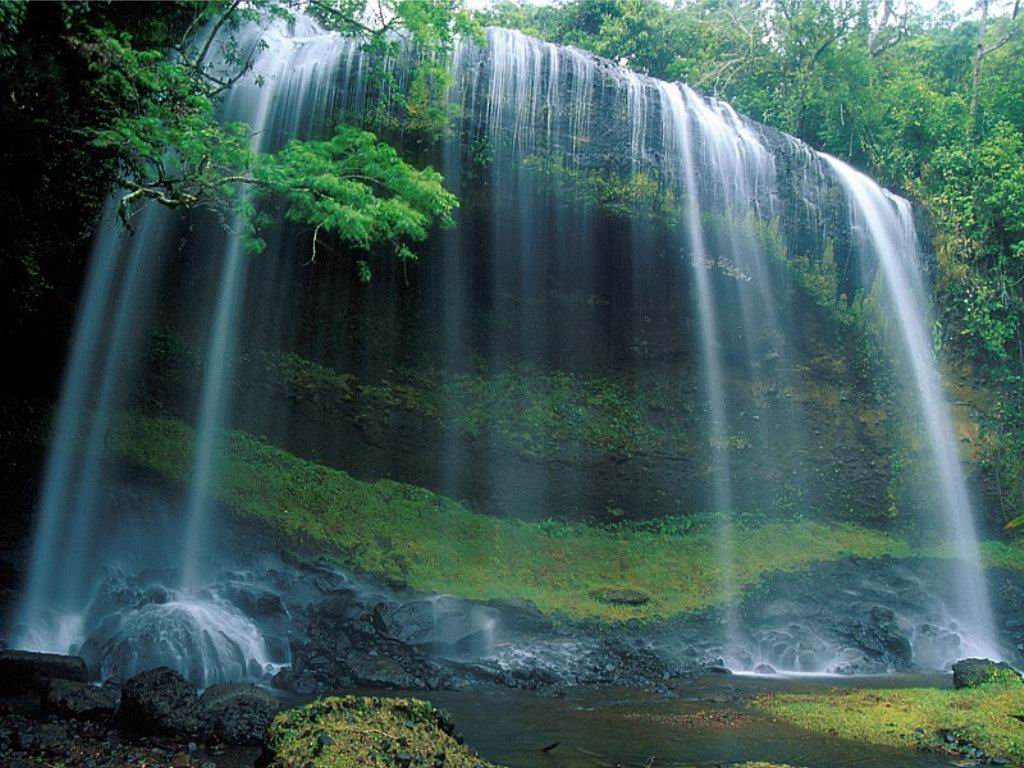 I’d lIke to have a disco AT SCHOOL.
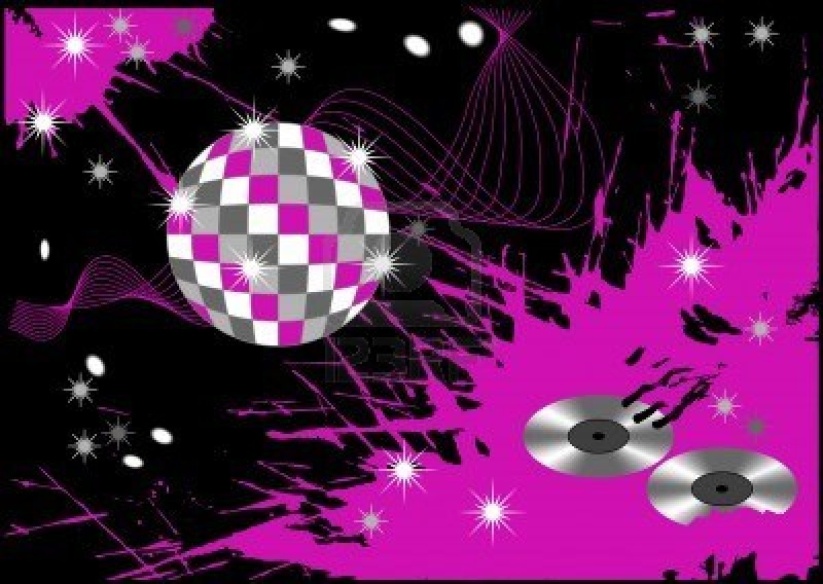 II like to move it, move it …
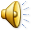 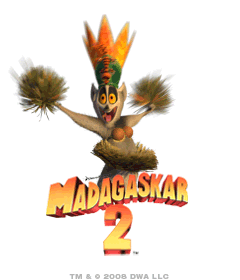 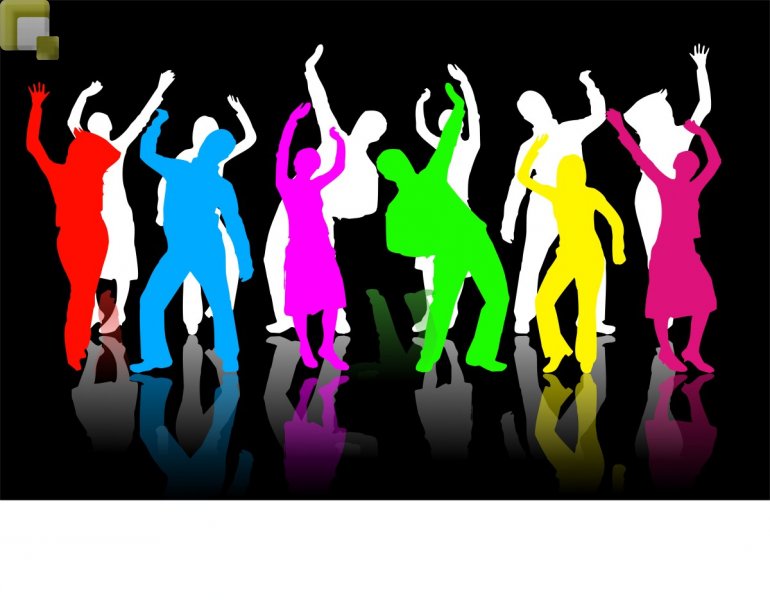 Prezentację wykonała adrianna wieleba z klasy 5b
Materiały pochodzą z internetu.
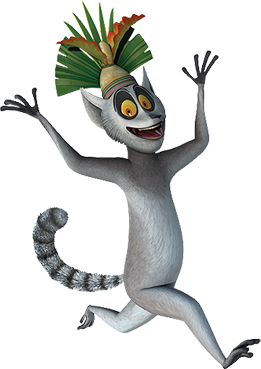 BYE, BYE …